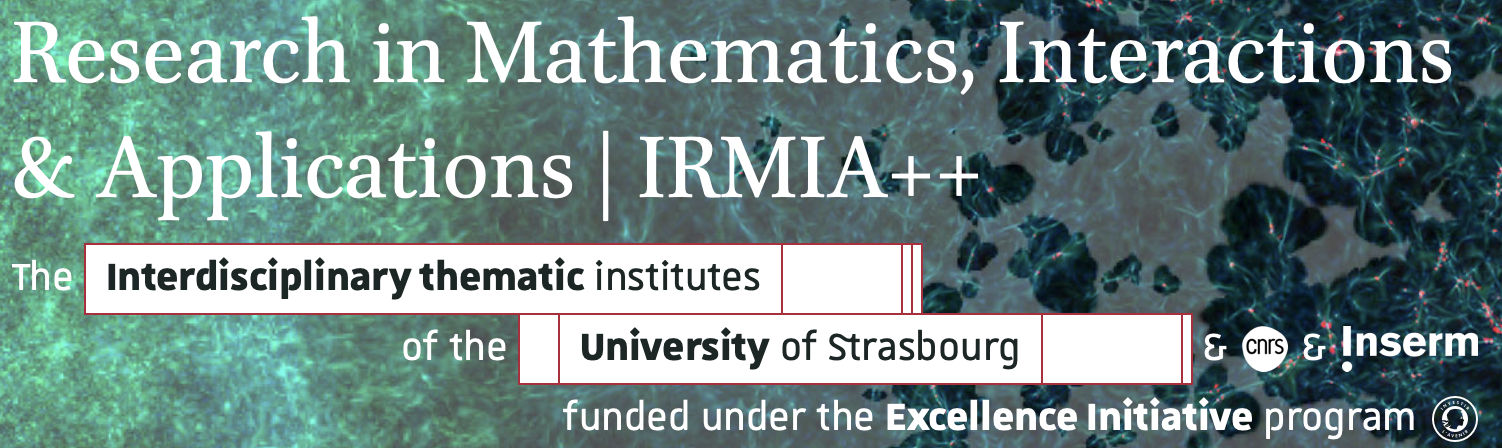 News from the dark, OM vs. DM, Marseille, france - 15/11/2024
Deciphering the dynamics of the Milky Way bar and spiral arms with Gaia
PhD candidate: 
Supervisor: 
Yassin Rany KhalilBenoit Famaey
(Unistra, ObAS)
(CNRS, ObAS)
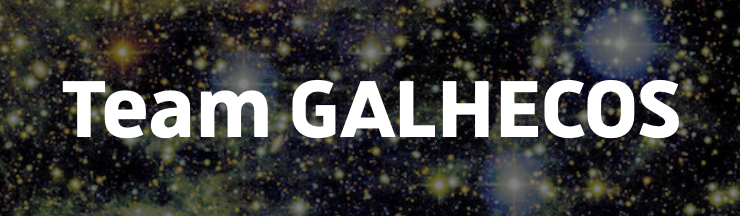 Gaia mission sample: Velocity fields
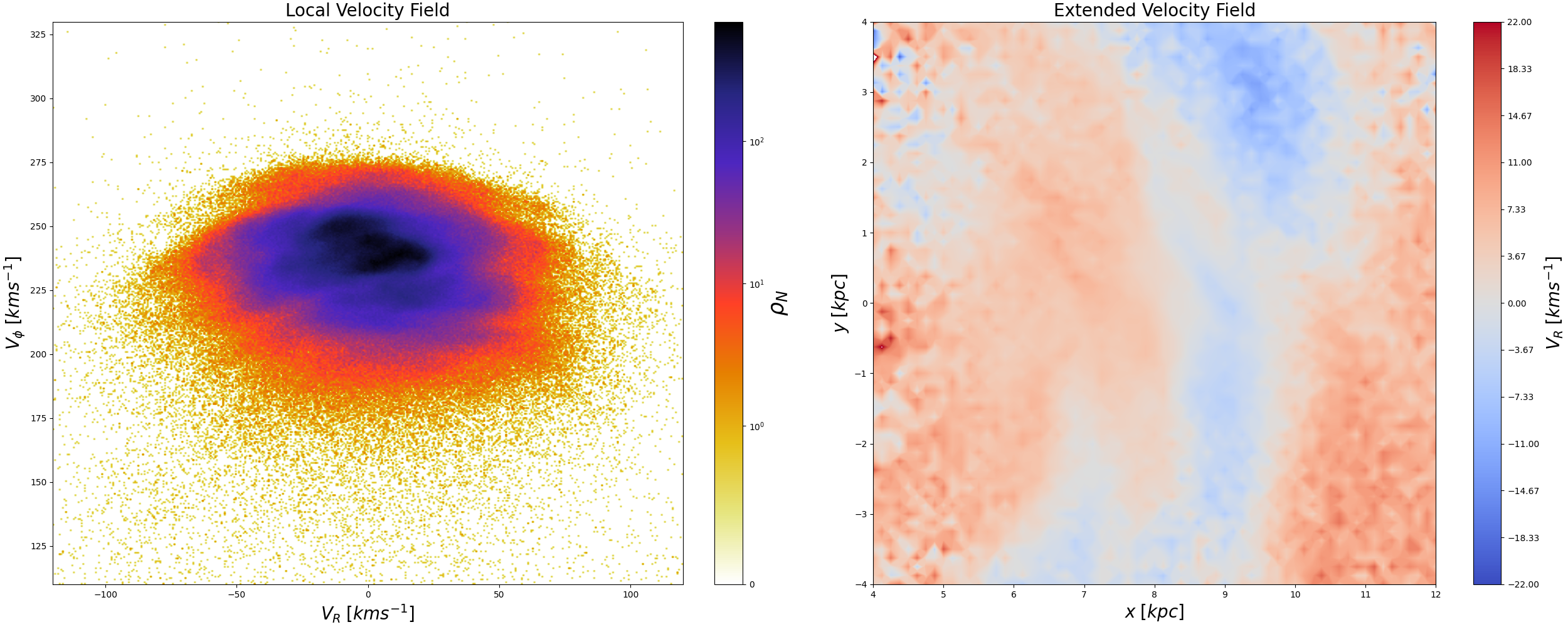 Yassin Rany Khalil, Observatory of Strasbourg, yassin.khalil@unistra.fr
Bobylev
Hercules
Hyades
Hat
Sirius
Local velocity field: Gaia DR3
Coma
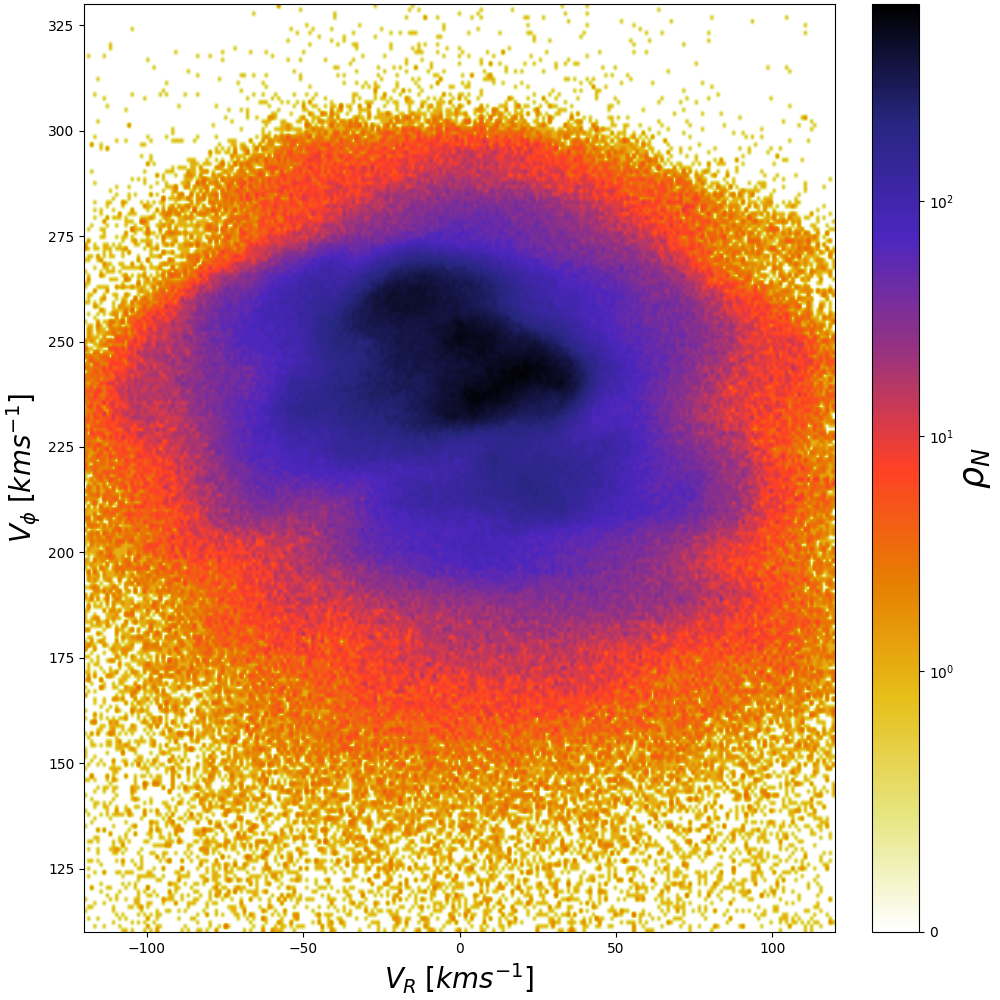 Horn
Yassin Rany Khalil, Observatory of Strasbourg, yassin.khalil@unistra.fr
Axisymmetric model
Thin disk
Thick disk
Dark Matter
Bulge
Properties
DM halo mass: 
Baryonic mass: 
Mass inside : 

; ,
Yassin Rany Khalil, Observatory of Strasbourg, yassin.khalil@unistra.fr
Bar model
Model from Thomas et al., 2023
3 superposed modes 

Angle: 

Length 

Visible perturbations and resonances


Co-rotation and Hat are very constraining
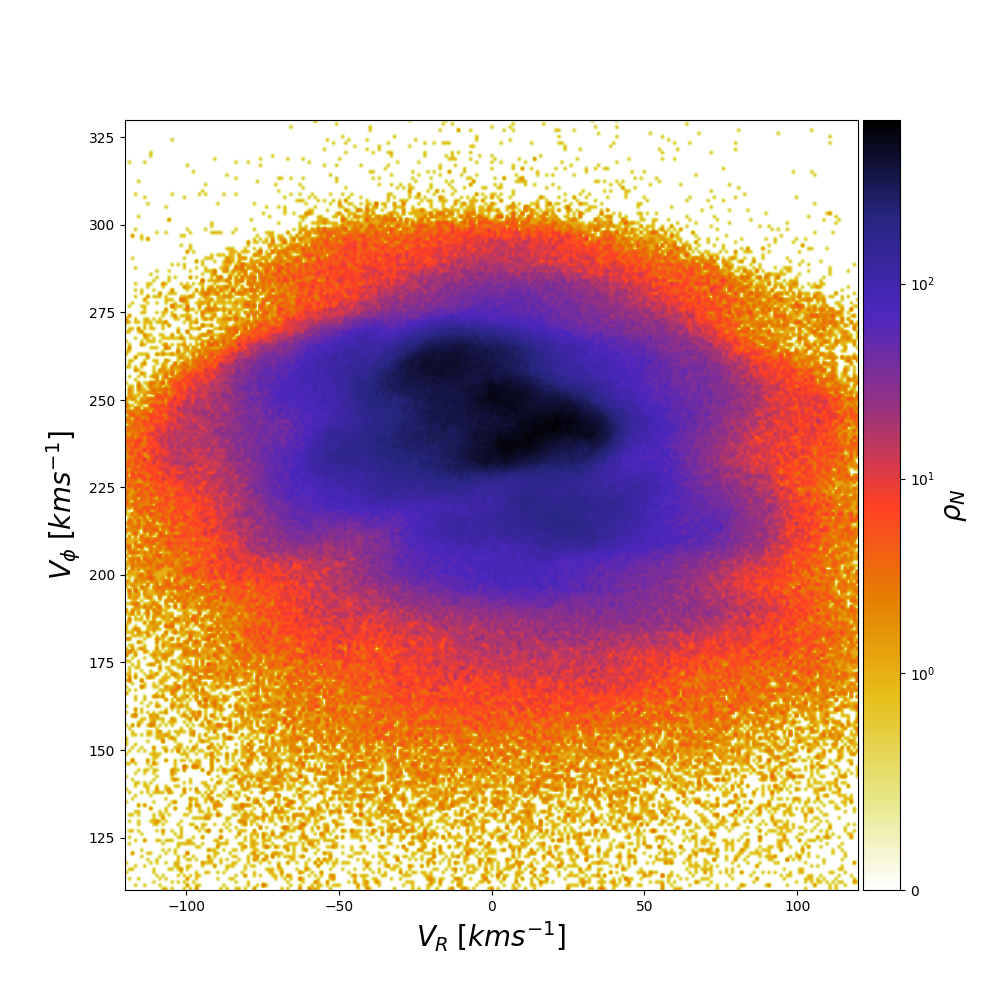 Bar model
Don’t reproduce data fully

Good at inner regions when 

Too strong features at 

Can be fixed when exploring the spiral arms (as it affect mostly the inner parts)
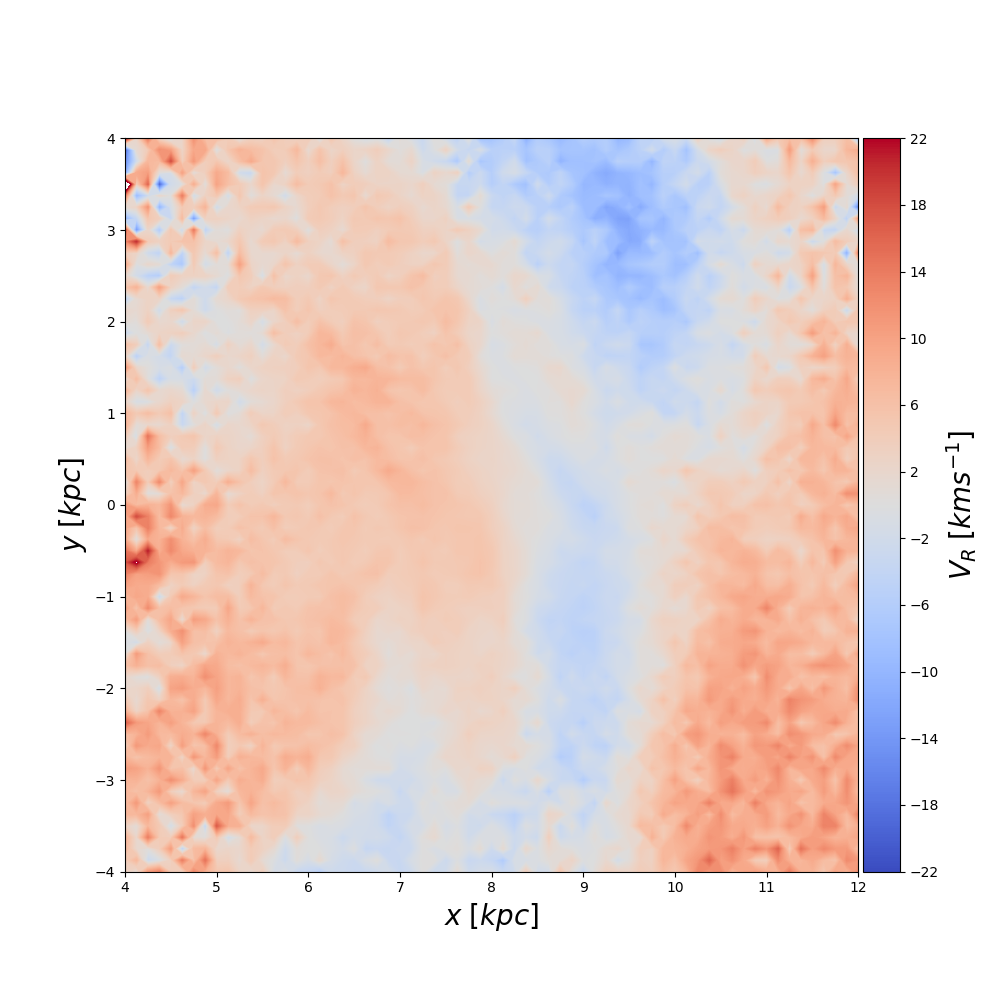 Bar model
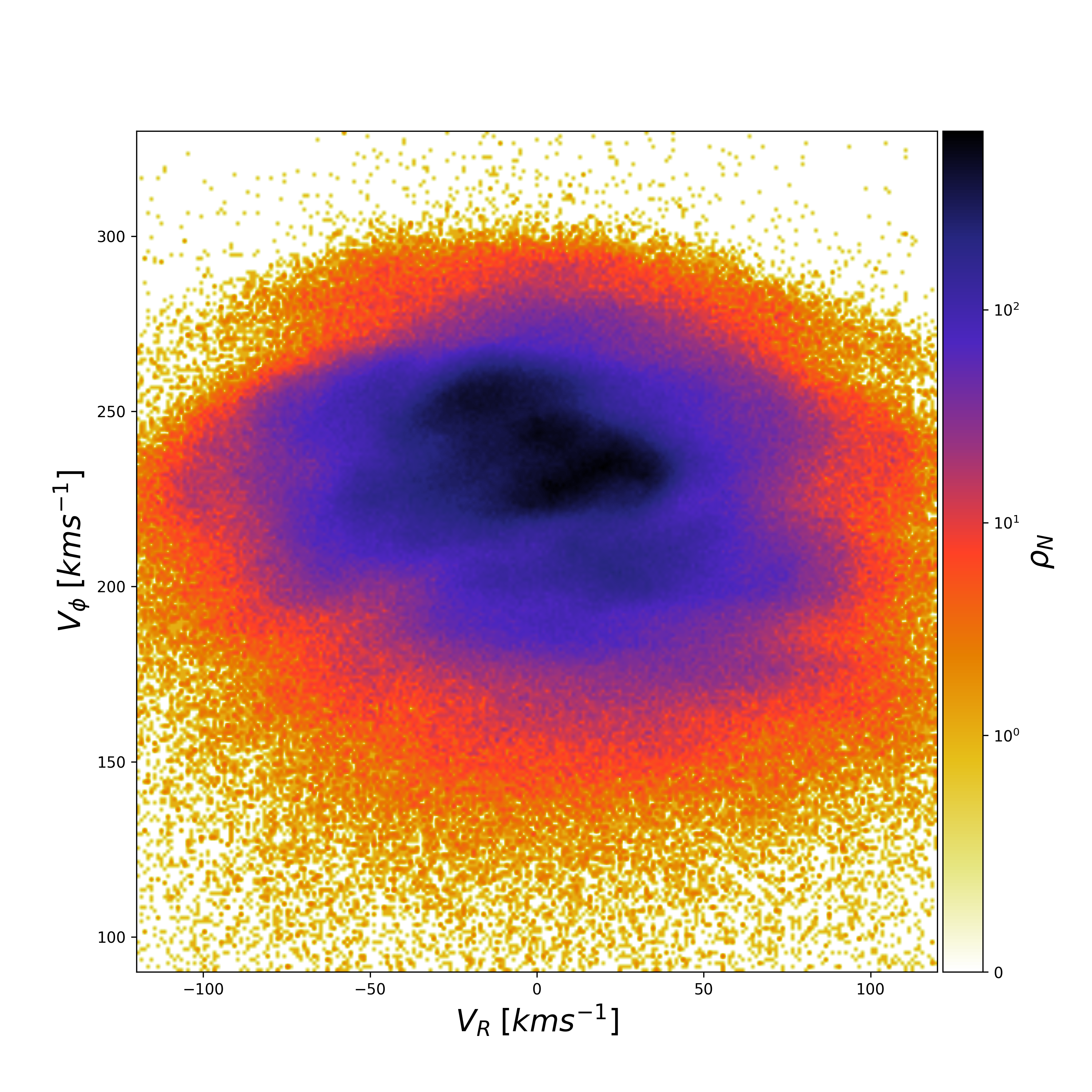 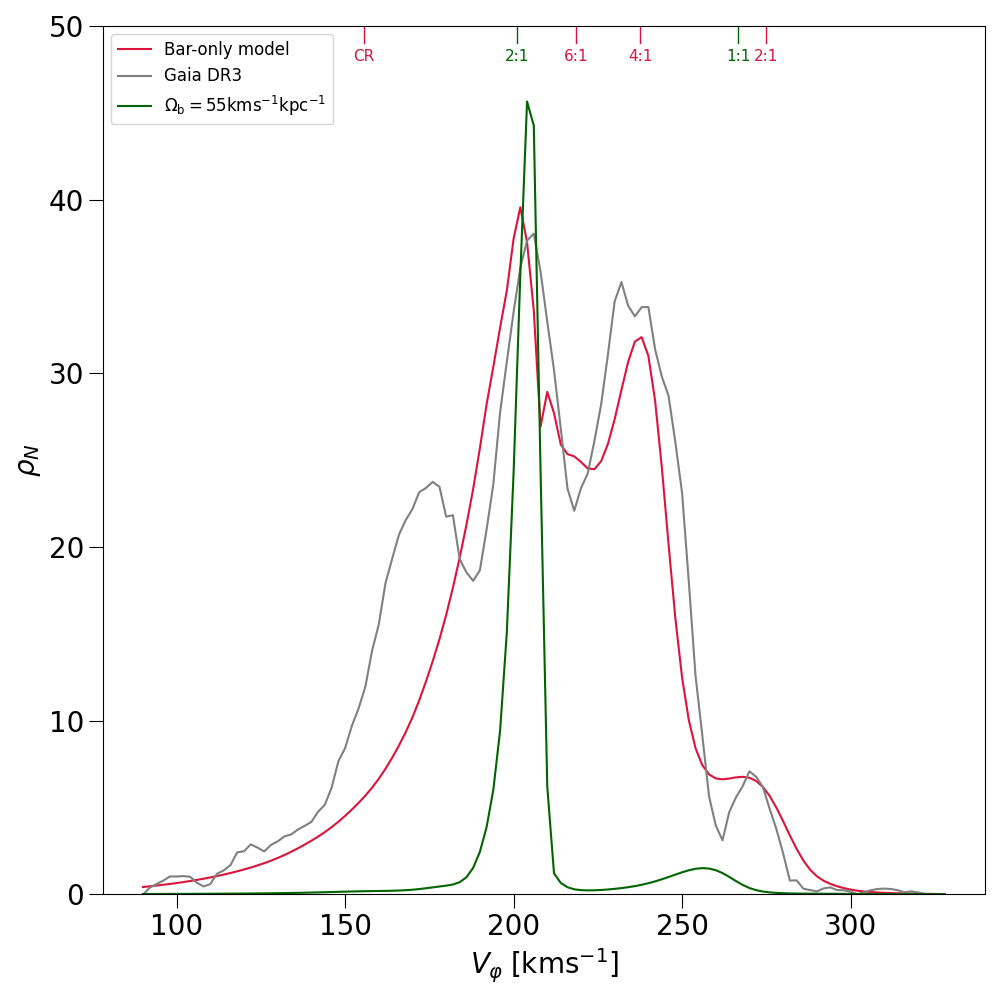 Yassin Rany Khalil, Observatory of Strasbourg, yassin.khalil@unistra.fr
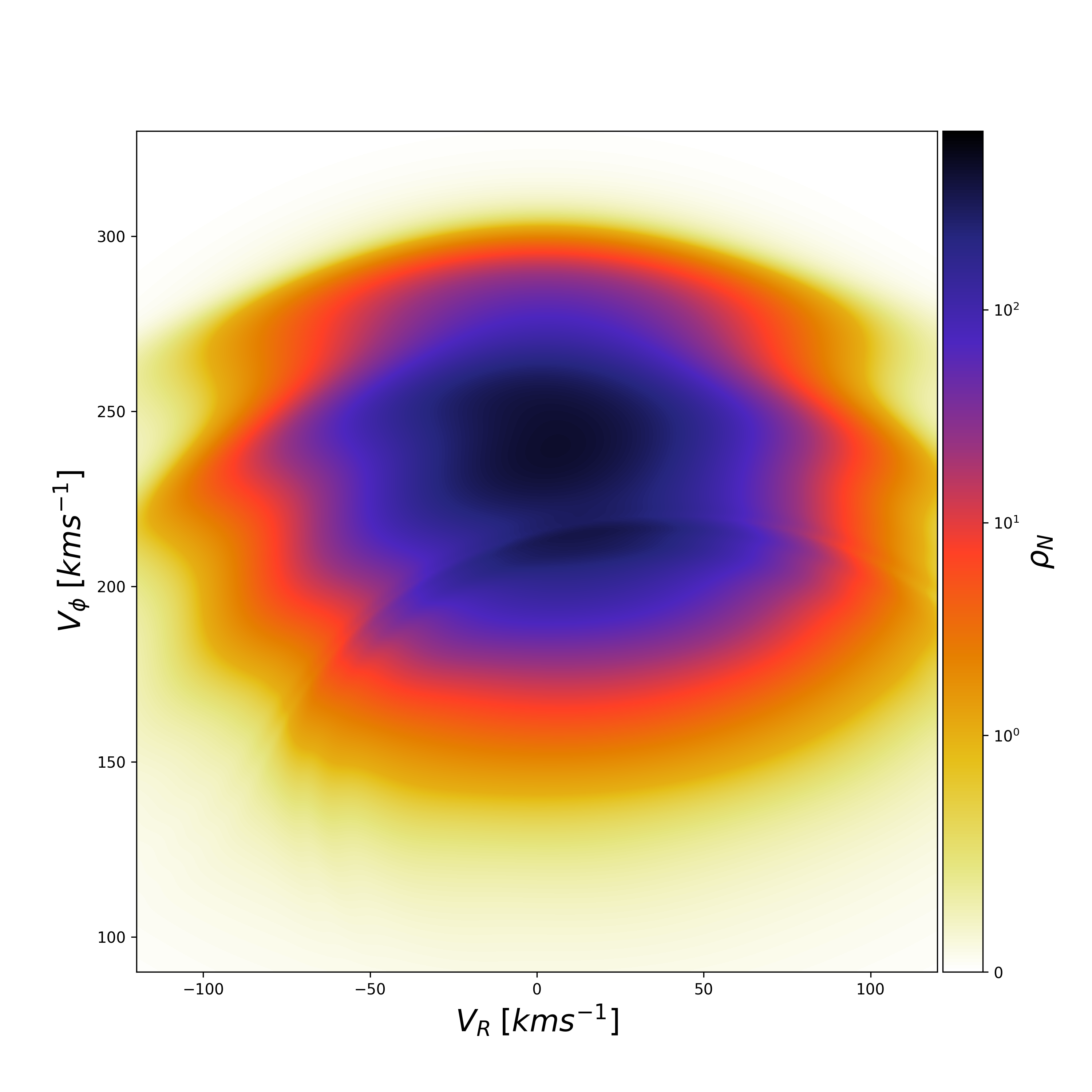 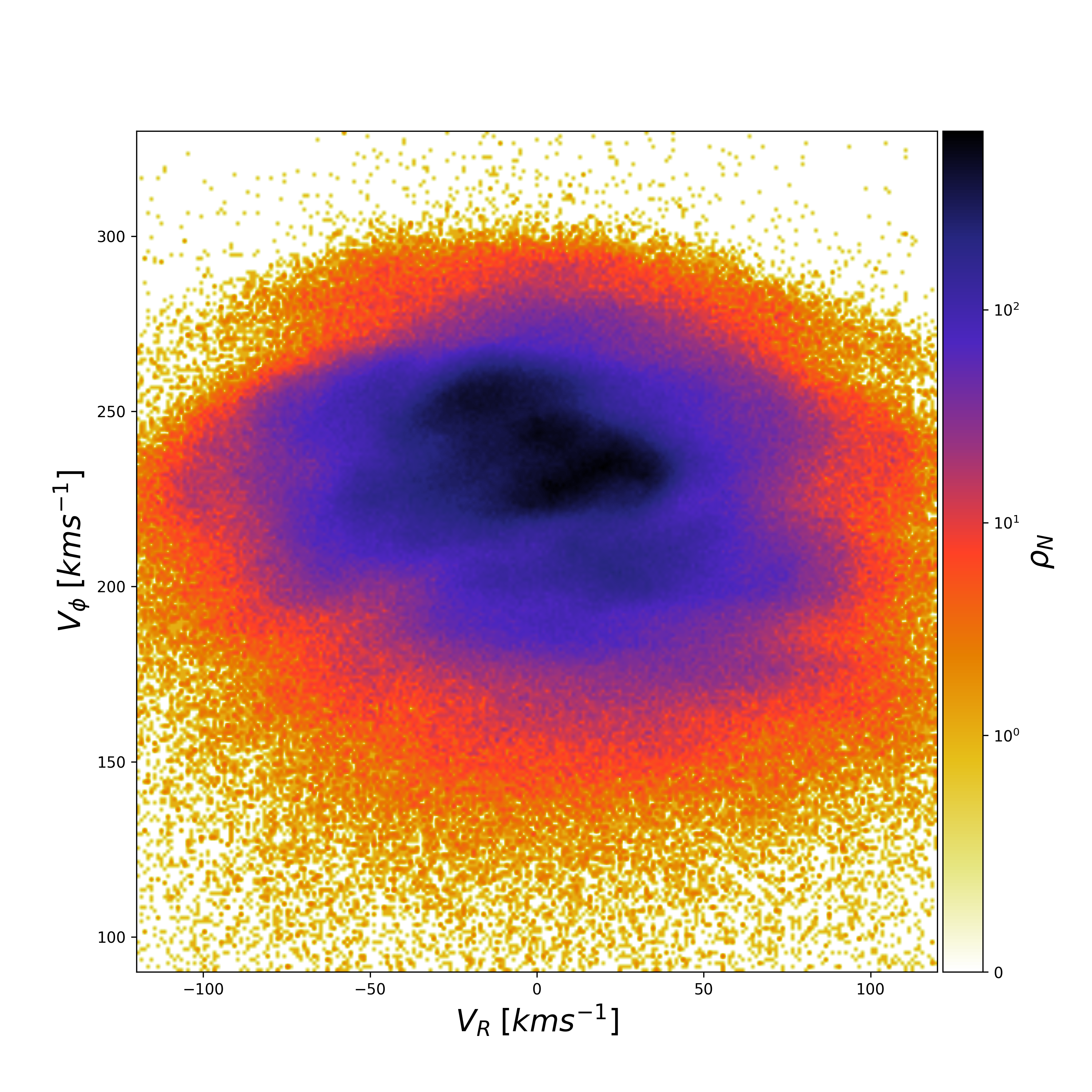 Bar model
Yassin Rany Khalil, Observatory of Strasbourg, yassin.khalil@unistra.fr
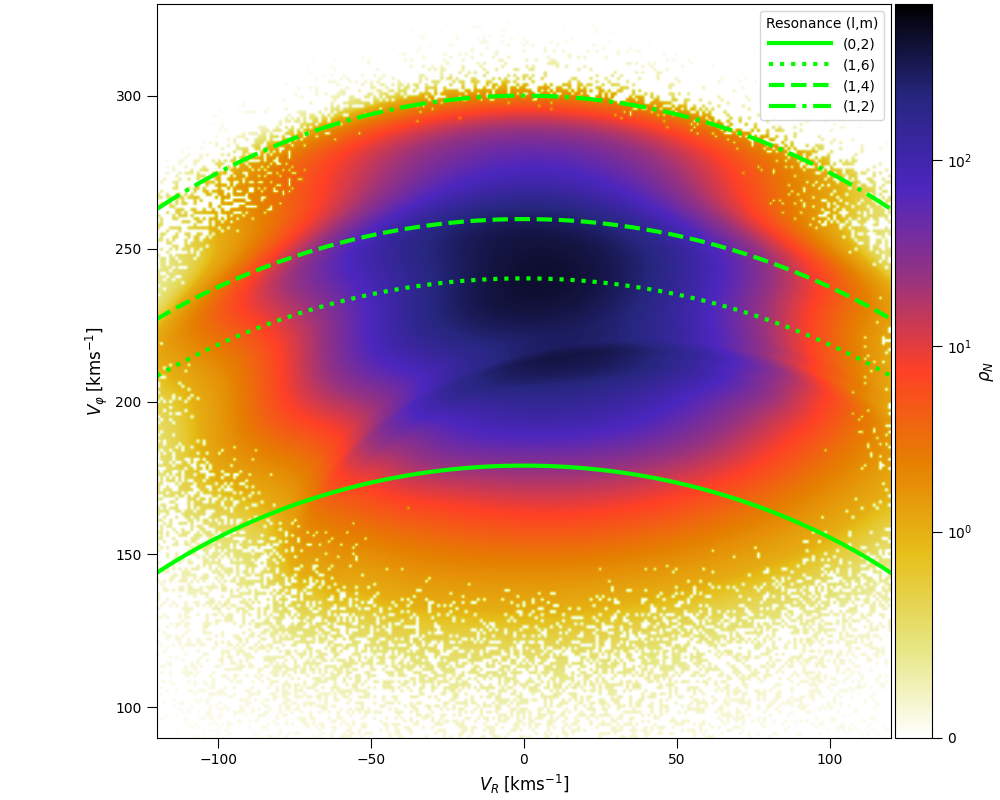 Bar model
Using Pau Ramos approximation.
Yassin Rany Khalil, Observatory of Strasbourg, yassin.khalil@unistra.fr
Bar model
Probing the parameter space
Differential evolution (DE) to search parameters candidates for axisymmetric+bar+spiral arms models

Constraints on velocity sign for some points
Constrained DE (J. Lampinen 2002 in Scipy)
Constraints on Sirius at Solar Neighbourhood
Constraints on  for 16 points on the disk
Constraint on DF possible 

Pitch angle: 
Phase: 
Density contrast: 
Pattern speed
Best candidate
Mode m=2
Start growing 60 Myr after the Bar
Contrast of density of about 25%
Mode m=3 
Start growing 160 Myr after the Bar
Contrast of density of about 10%
Yassin Rany Khalil, Observatory of Strasbourg, yassin.khalil@unistra.fr
Extended velocity field
Bar only model
Gaia DR3
Bar + 2 spiral arms modes
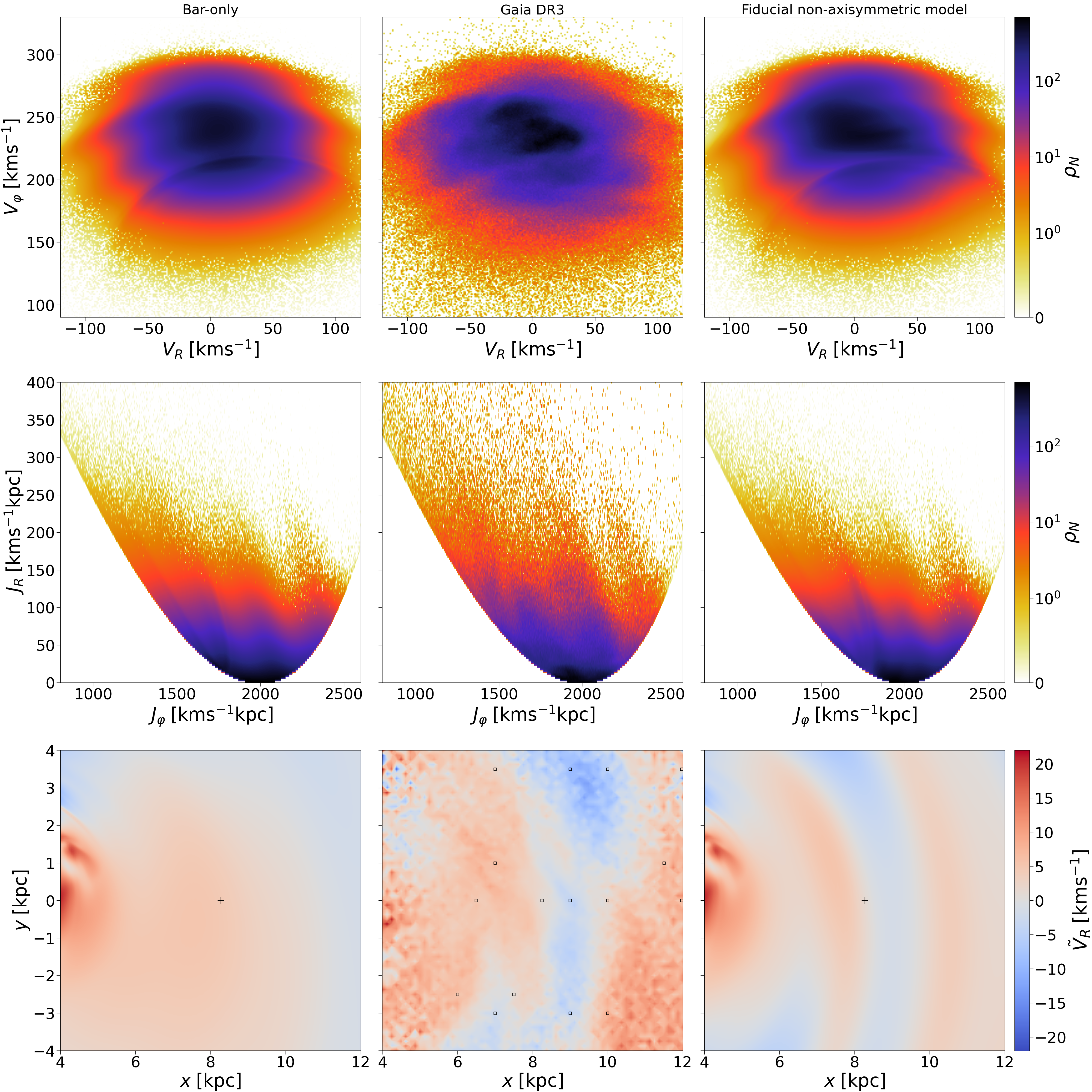 Yassin Rany Khalil, Observatory of Strasbourg, yassin.khalil@unistra.fr
Bar only model
Gaia DR3
Bar + 2 spiral arms modes
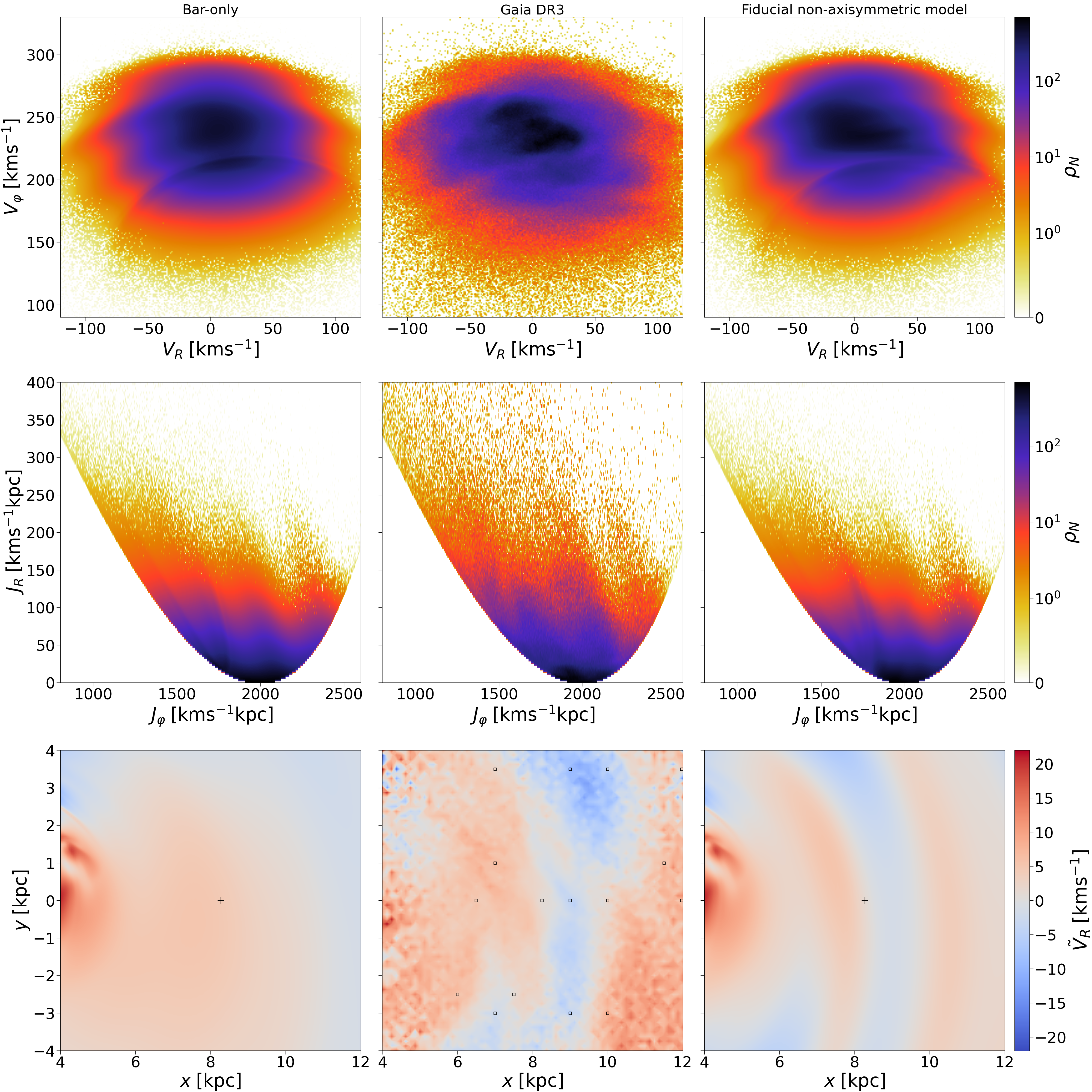 Local velocity field
Yassin Rany Khalil, Observatory of Strasbourg, yassin.khalil@unistra.fr
Bar only model
Gaia DR3
Bar + 2 spiral arms modes
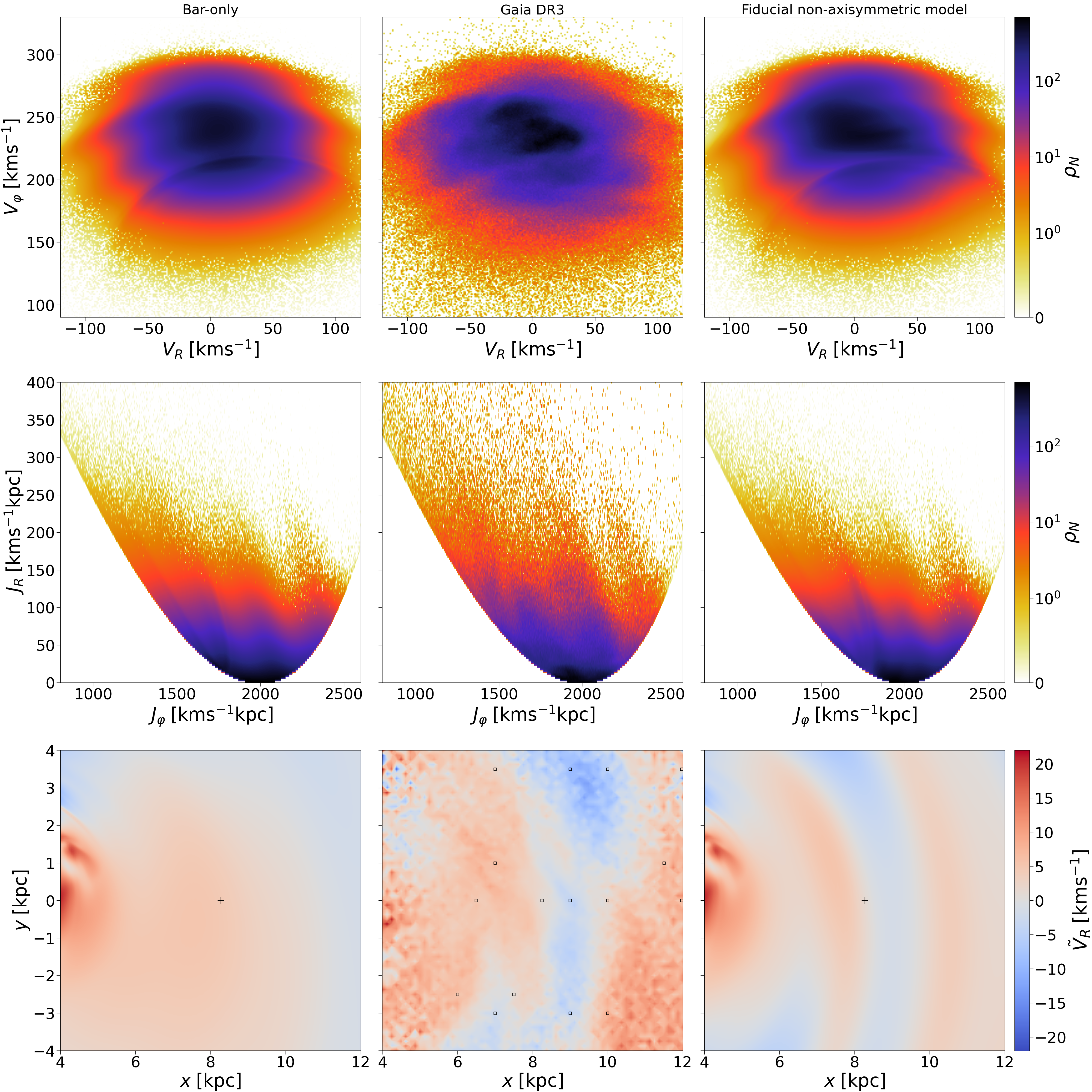 Local velocity field
Hercules
Hercules
Hercules
Yassin Rany Khalil, Observatory of Strasbourg, yassin.khalil@unistra.fr
Bar only model
Hyades
Hyades
Hyades
Gaia DR3
Bar + 2 spiral arms modes
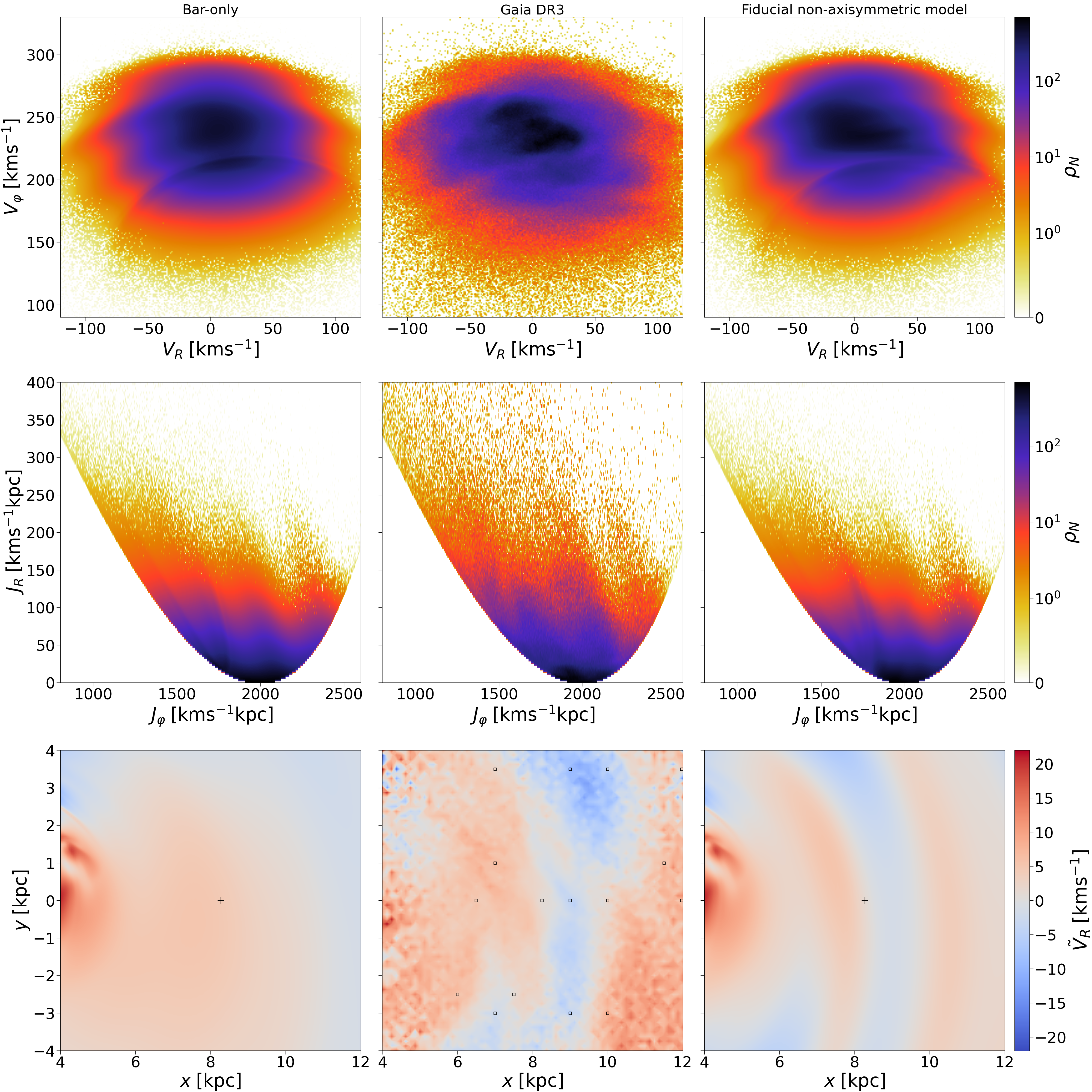 Local velocity field
Yassin Rany Khalil, Observatory of Strasbourg, yassin.khalil@unistra.fr
Sirius
Sirius
Sirius
Bar only model
Gaia DR3
Bar + 2 spiral arms modes
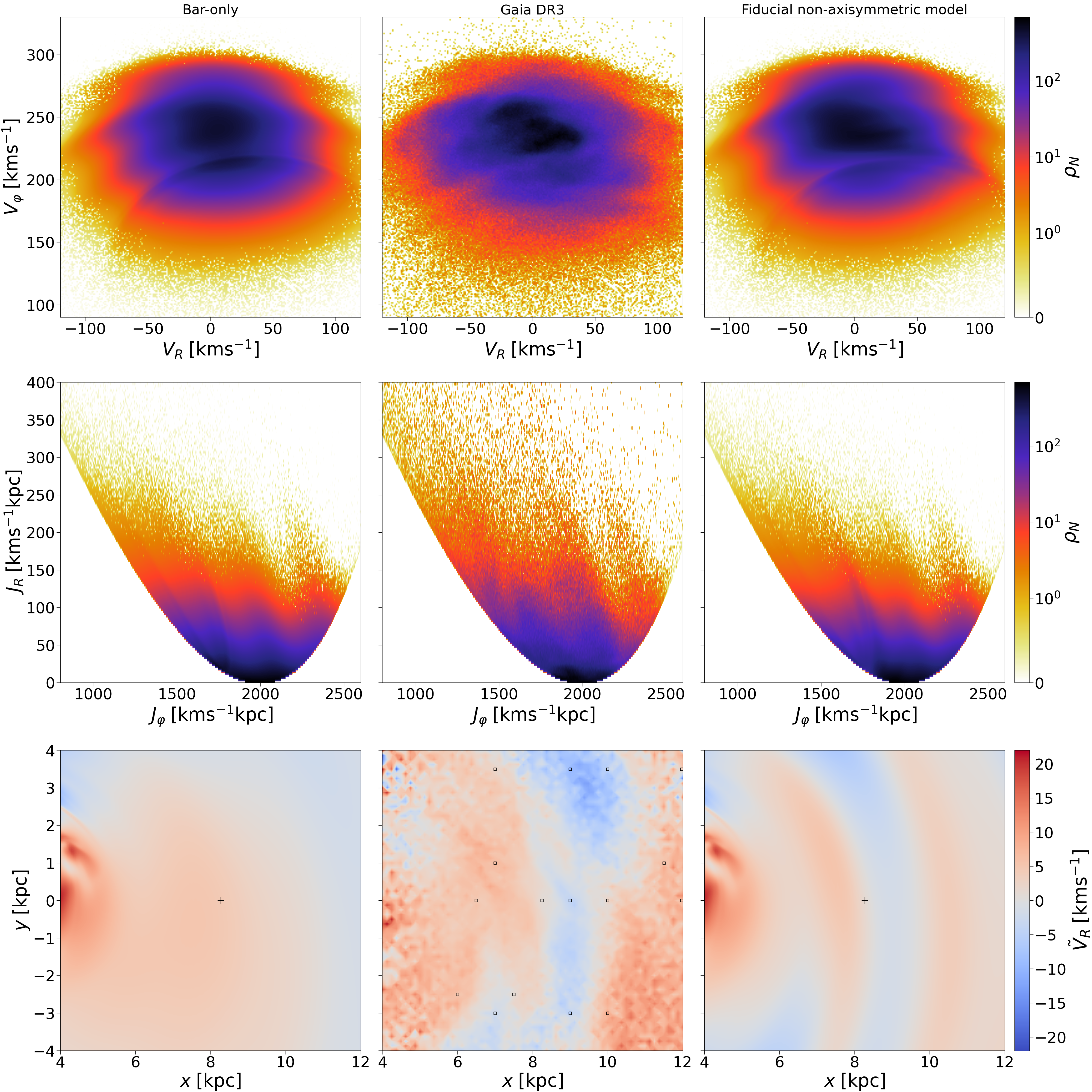 Local velocity field
Yassin Rany Khalil, Observatory of Strasbourg, yassin.khalil@unistra.fr
Local velocity field
Bar only model
Gaia DR3
Bar + 2 spiral arms modes
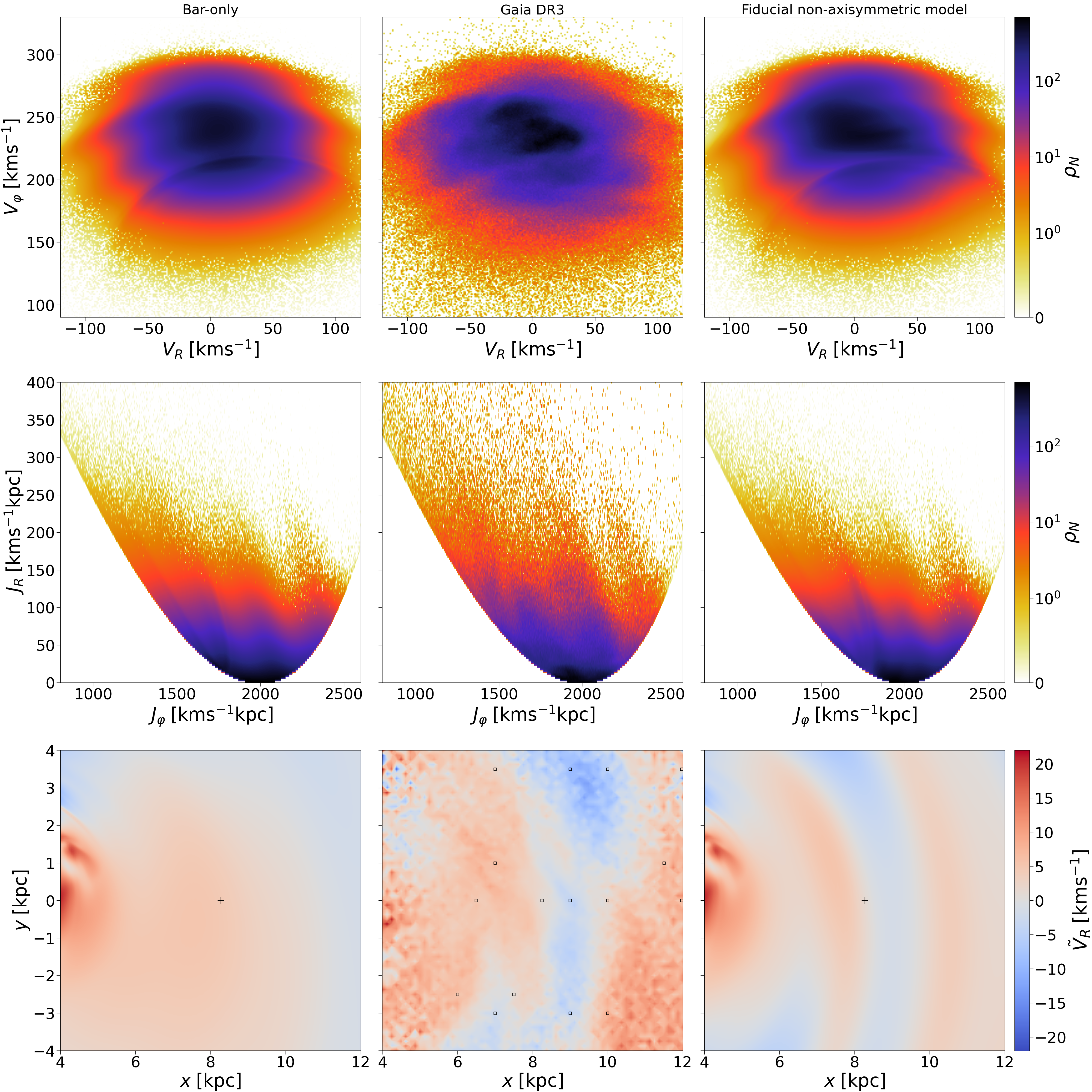 Yassin Rany Khalil, Observatory of Strasbourg, yassin.khalil@unistra.fr
Milky Way disk: Median radial velocity
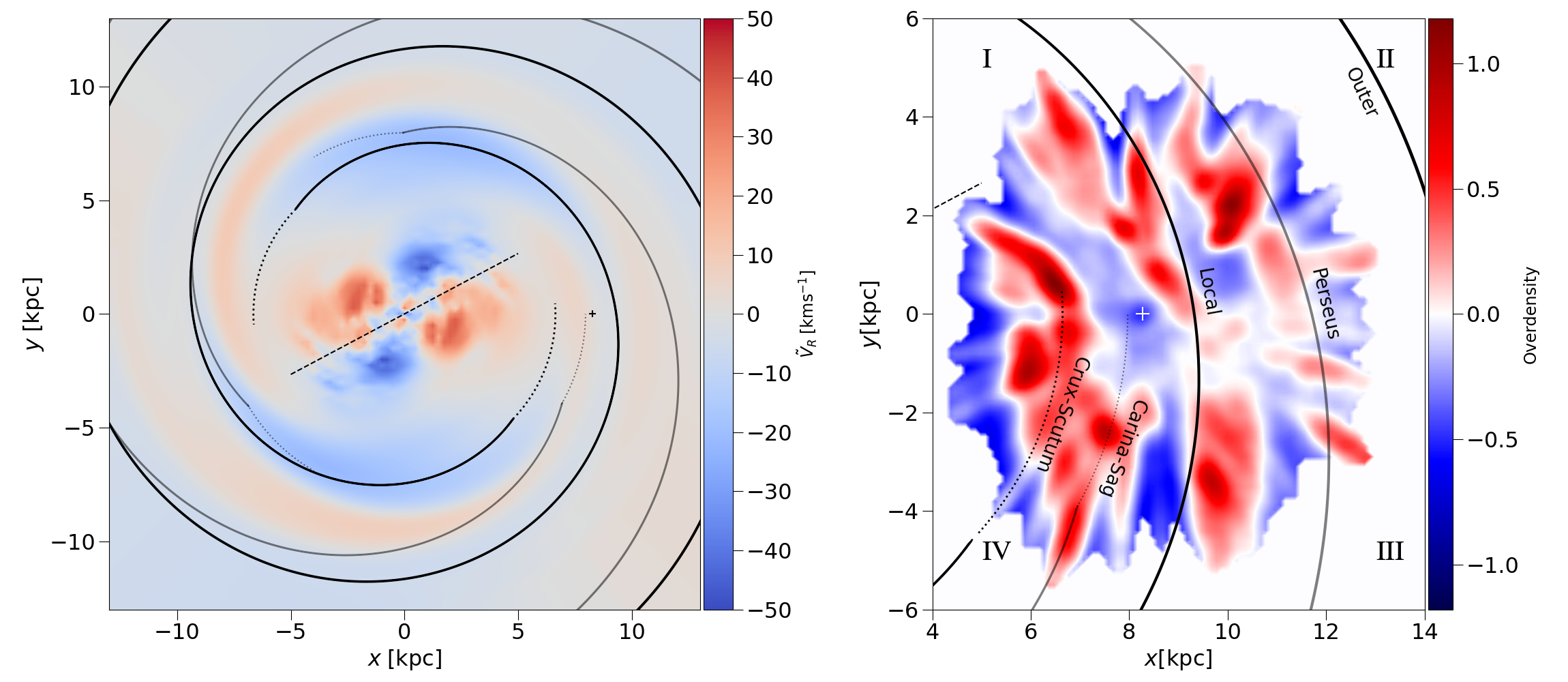 Yassin Rany Khalil, Observatory of Strasbourg, yassin.khalil@unistra.fr
Position of the spiral arms
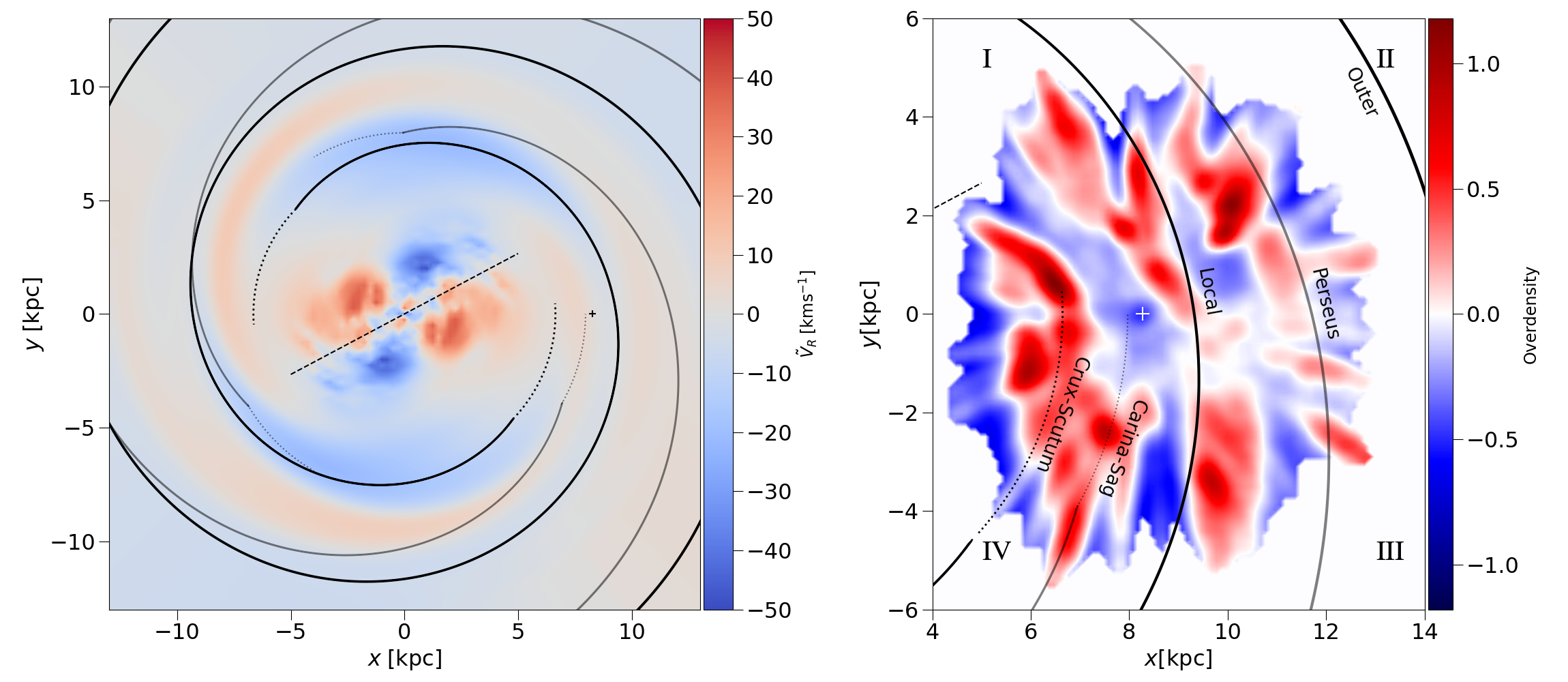 Yassin Rany Khalil, Observatory of Strasbourg, yassin.khalil@unistra.fr
Implications on the Solar orbit
Yassin Rany Khalil, Observatory of Strasbourg, yassin.khalil@unistra.fr
Implications on the Solar orbit
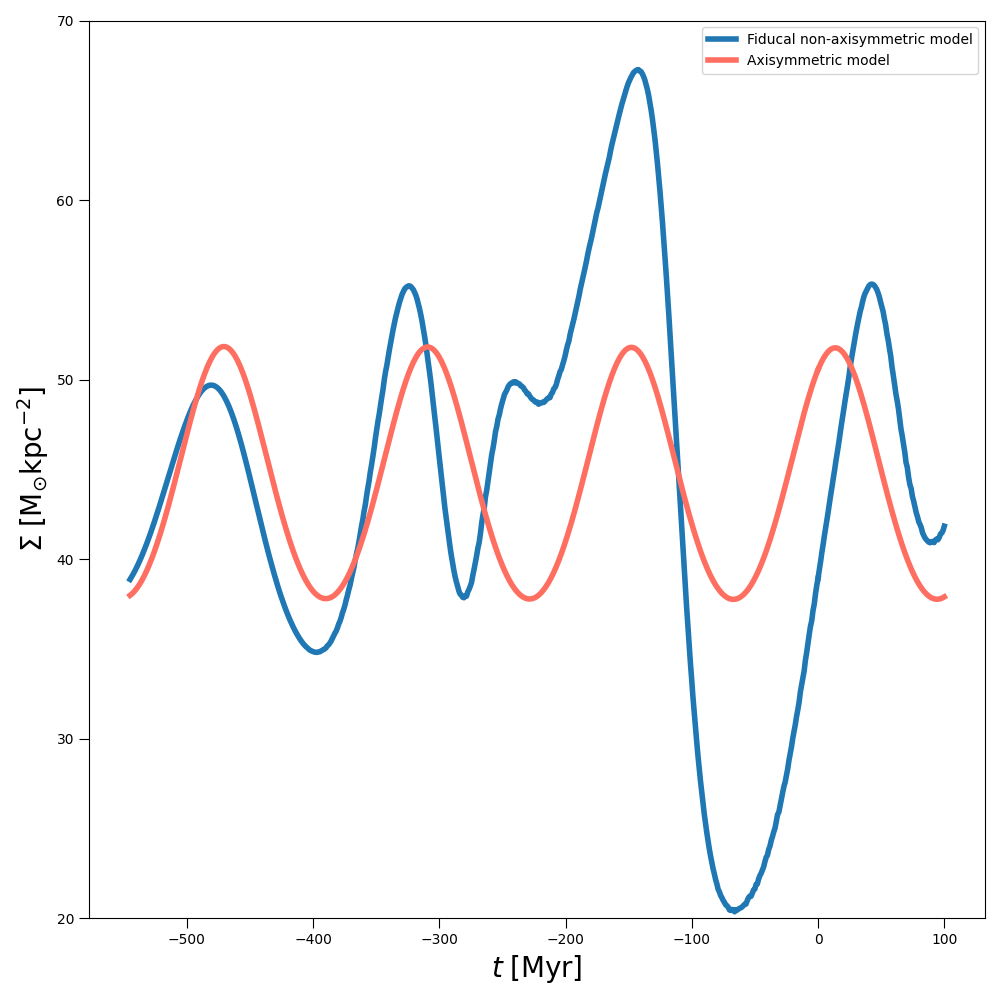 Yassin Rany Khalil, Observatory of Strasbourg, yassin.khalil@unistra.fr
Implications on Young Associations
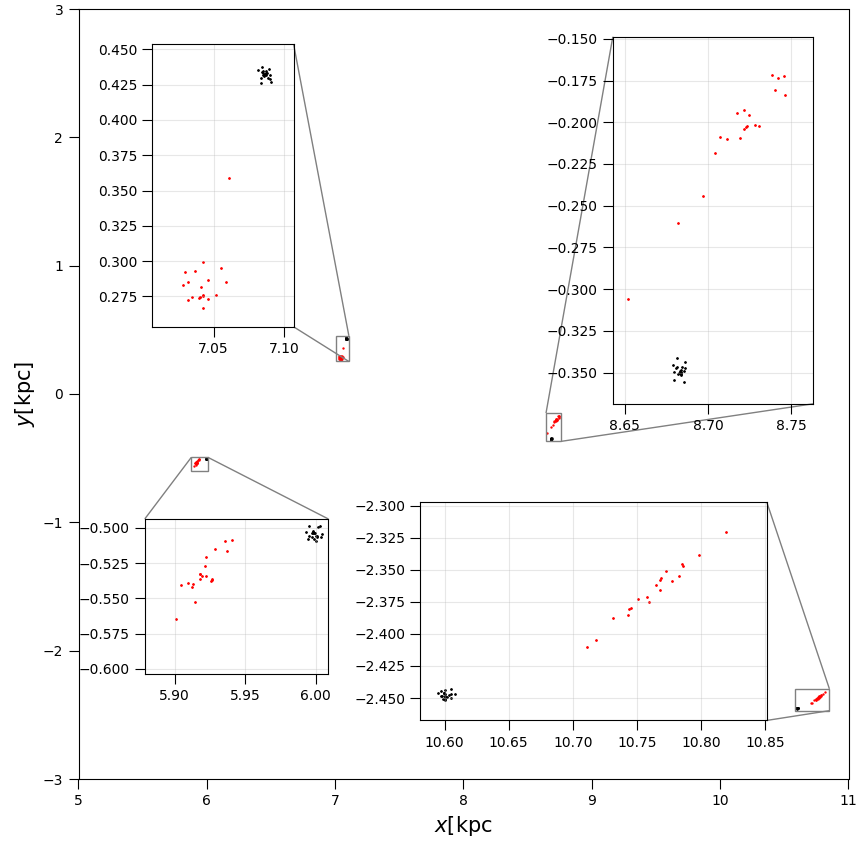 Yassin Rany Khalil, Observatory of Strasbourg, yassin.khalil@unistra.fr
Conclusion & Perspectives
Possibly the most realistic non-axisymmetric dynamical model for the Milky Way disk

It can be extended to 3 dimensions

It is possible to improve the approach to constrain at once the non-axisymmetric and axisymmetric structures

Other configurations can be explored as evolving pattern speed for the bar and/or for the spiral arms

The established model can be used to improve direct measurements of spiral arms pattern speed with young associations
Yassin Rany Khalil, Observatory of Strasbourg, yassin.khalil@unistra.fr
Thank you !
Yassin Rany Khalil, Observatory of Strasbourg
yassin.khalil@unistra.fr
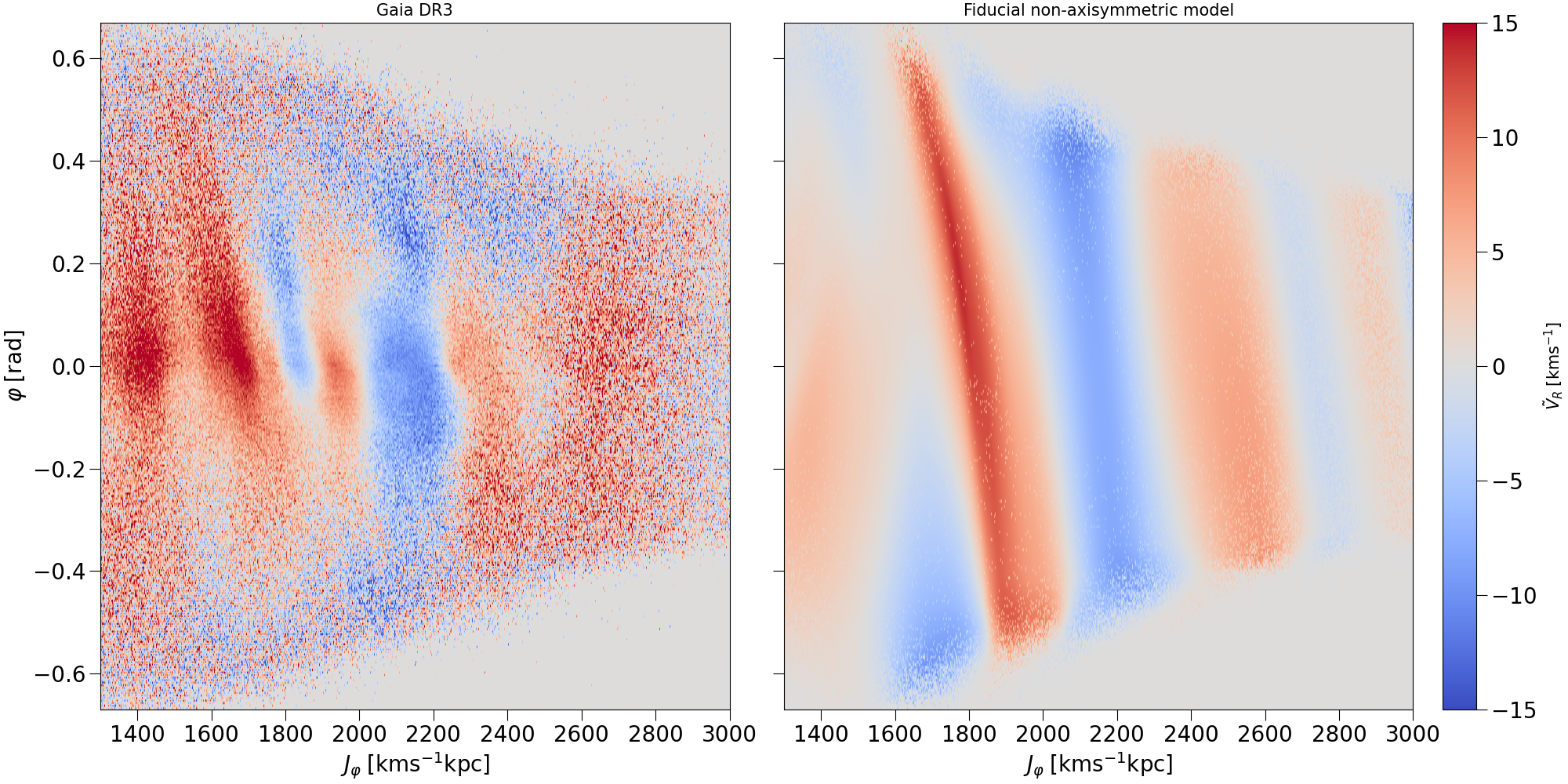 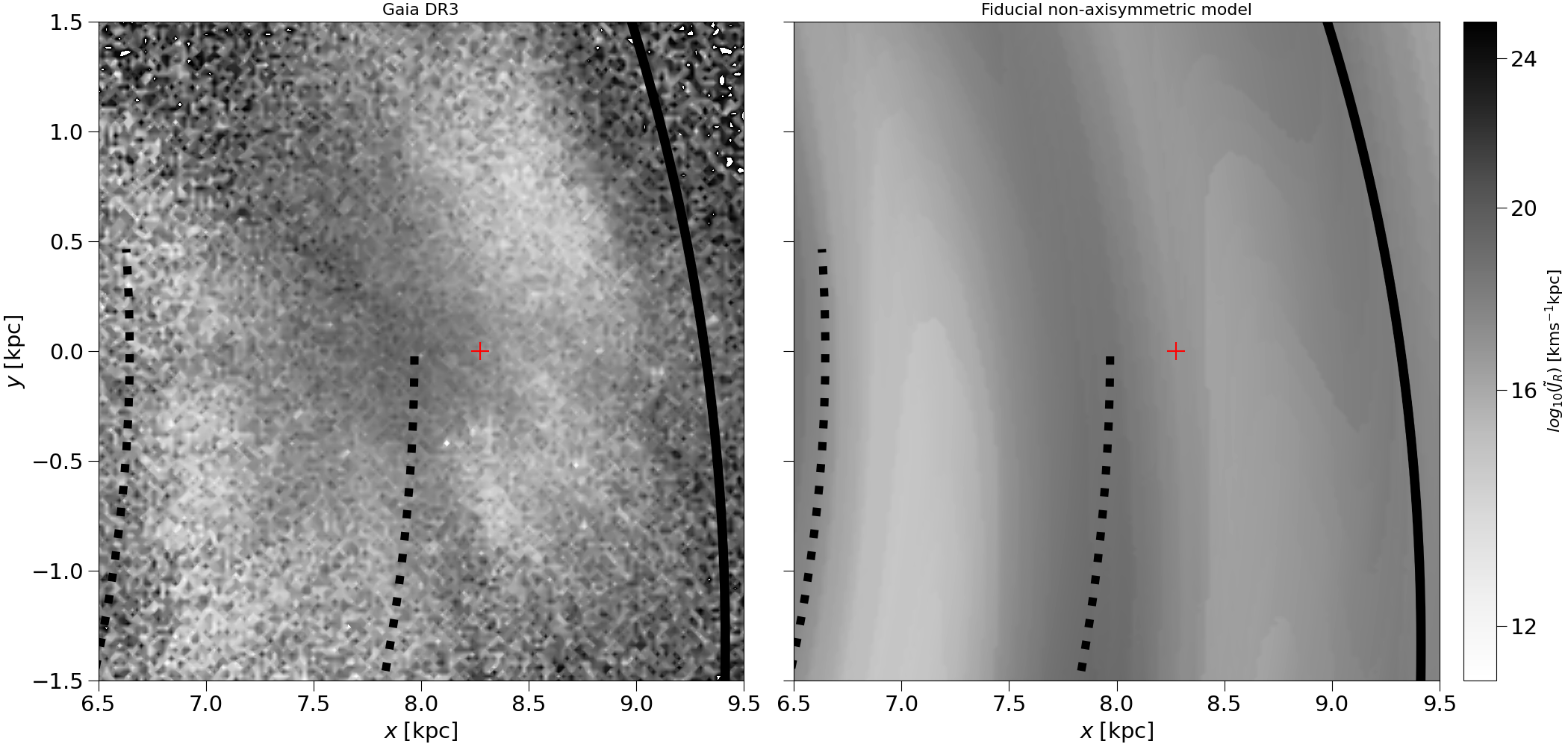 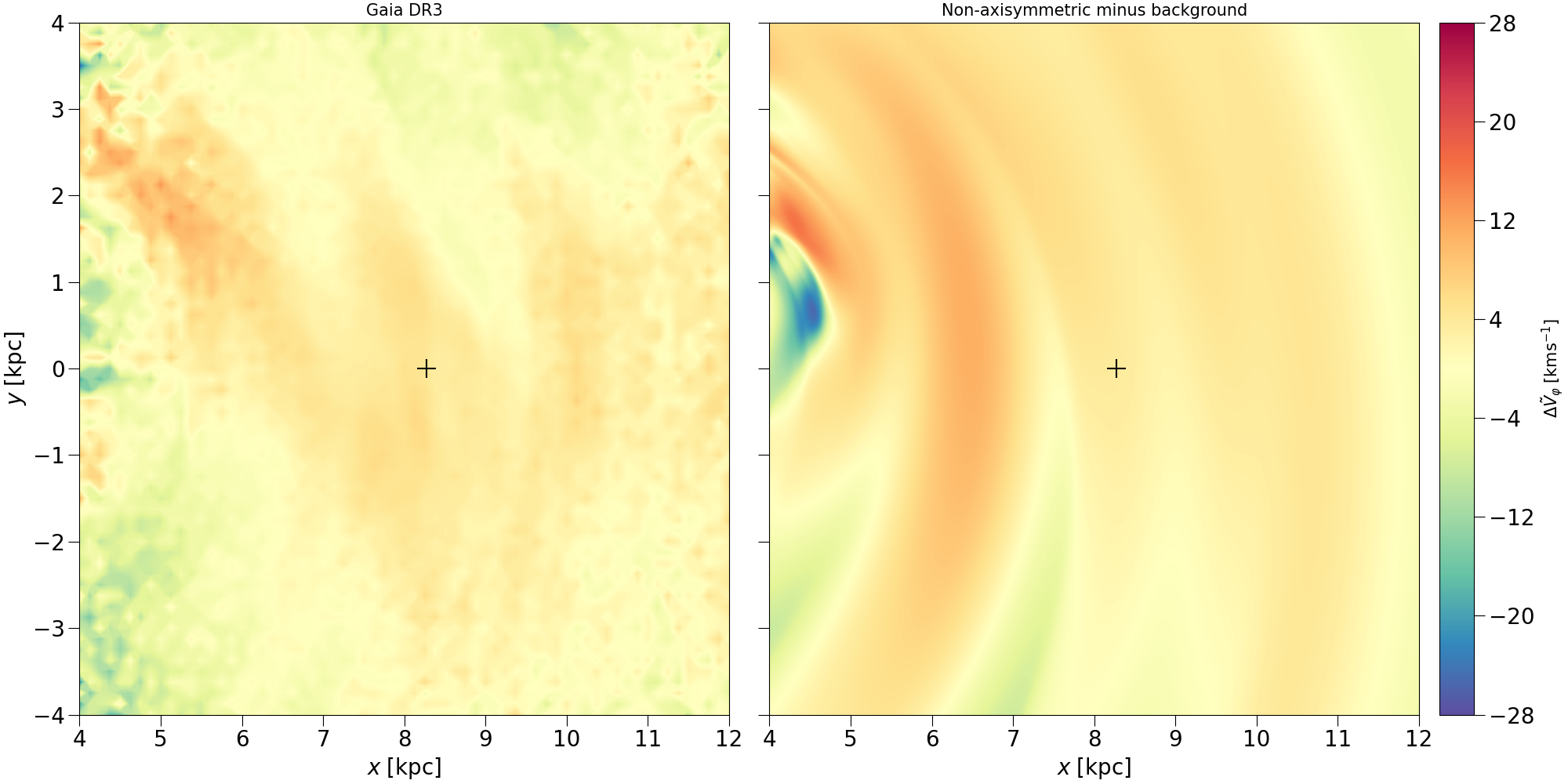 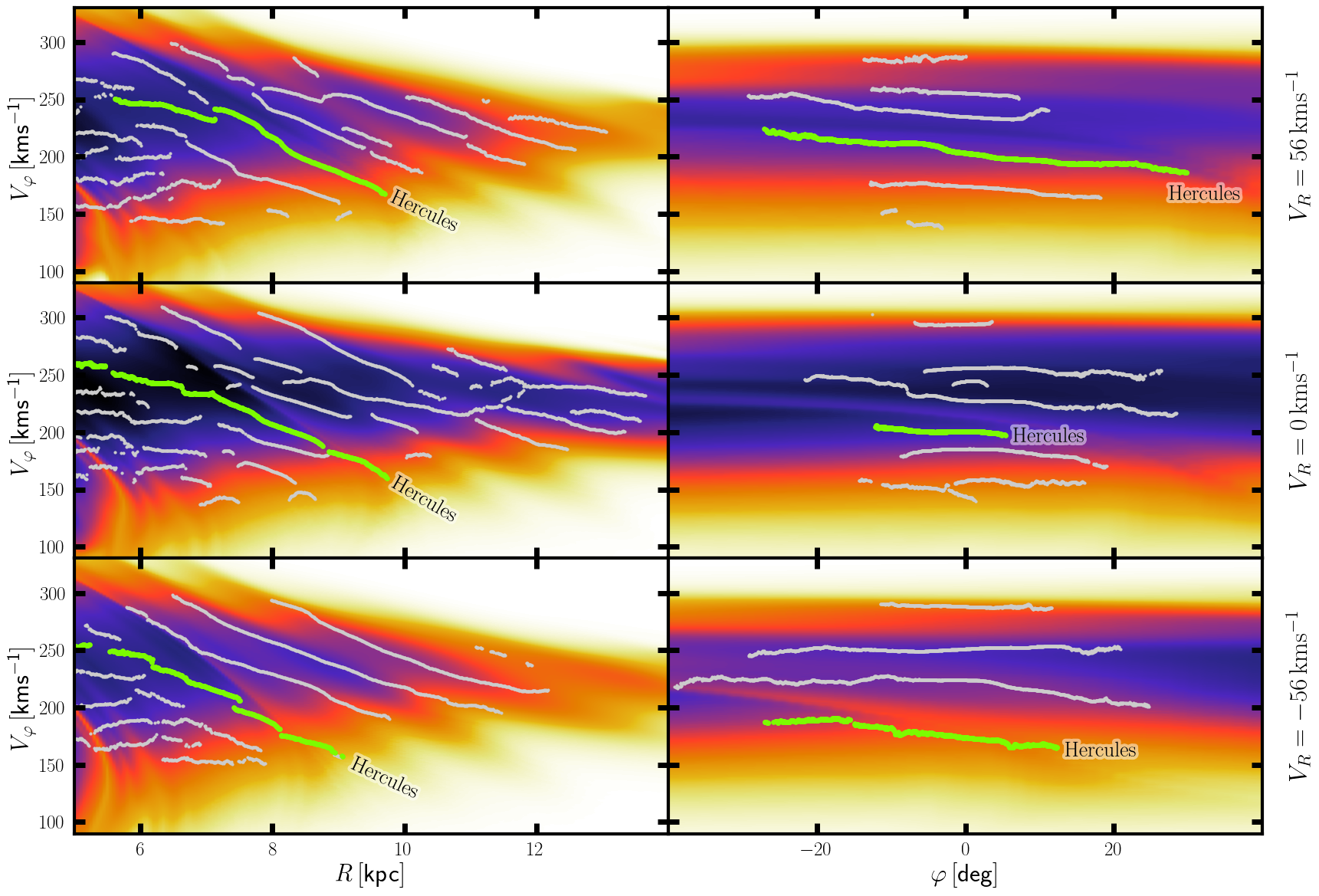 Distribution functions
Stellar systems: systems of stars bounded by gravitational long-range force.
We assume a system of  stars of same mass . 
Each star has a position   and velocity 

Distribution function
Gives the probability  to find a star in the volume  centred on  at time 
Density at position :                              
Number density at :                              , with  the number of stars
Average velocity at position :
Vlasov-Poisson Equation
Vlasov-Poisson Equation



Asymptotic limit of an infinite particle stellar system for the first equation (with negligible interaction term) of BBGKY hierarchy formulation of the Liouville equation

Collision-less dynamics
 Relaxation time : time to a star’s velocity change by its order thorough stellar encounters
Typically . Increases with number of stars and crossing time .
Vlasov-Poisson Equation
Key results encoded in the Vlasov equation:
The distribution function in an infinitesimal Lagrangian volume is conserved.           
The distribution function is conserved along the orbits

Open the possibility to the backwards integration method (Vauterin & Dejonghe 1997; Dehnen 1999) 
Why this is important ?
It is very hard to compute distribution functions for the galaxy with both the bar and spiral arms
Multiple pattern speed are concerned 
Resonant effects and overlap of resonances can be very hard to characterise
Usually made with perturbation theory for one structure alone
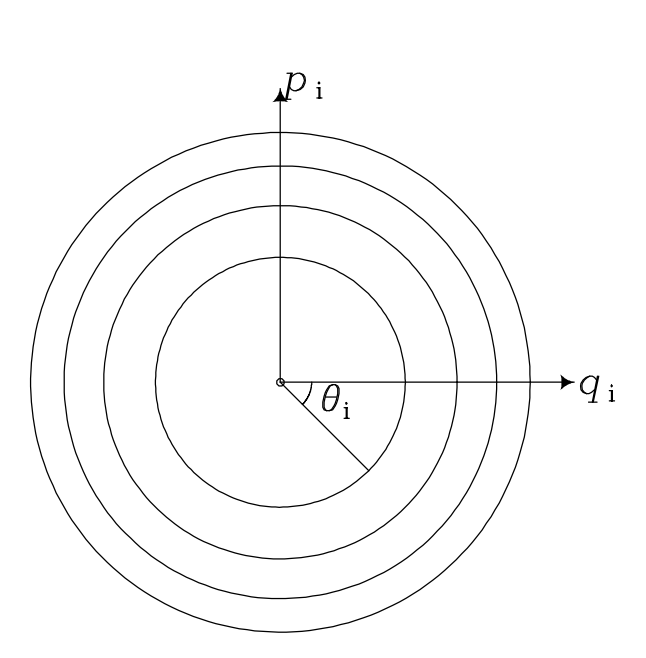 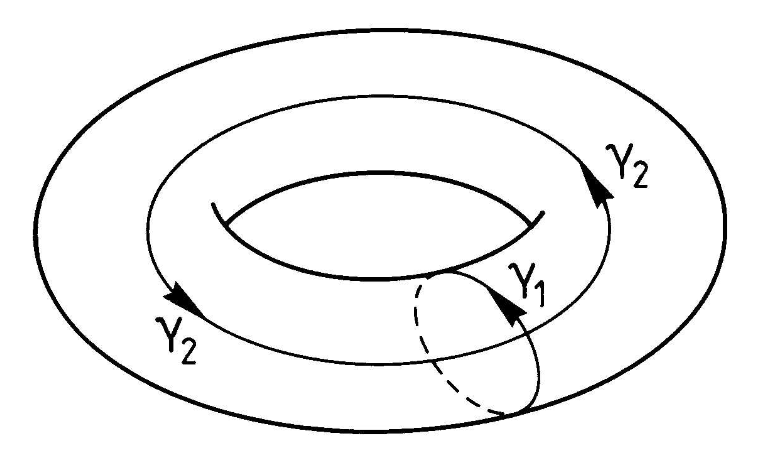 Actions-Angles variables
Angle-Action variables as polar coordinates. Binney & Tremaine 2008.
Jeans theorems help us solve for the Vlasov equation for equilibrium: 
If integrable system:    and if in axisymmetry and equilibrium: .

But, how to choose the integrals ? Actions  and Angles 
Canonical variables:    and  as well as 
Natural phase-space coordinates for regular orbits in (quasi)-integrable systems.
Transforming  to  is volume-conserving (appropriate for DFs).
Actions-Angles variables
How we compute it ? 
Transformations of  to  is exactly know for some separable potentials like the Stäckel potential
In the Stäckel Fudge we use the real potential locally as if it were a Stäckel potential:(Sanders 2012)

In practice, accurate and efficient computations it with AGAMA (Vasiliev 2019) library
Axisymmetric model
Thin disk
Thick disk
Dark Matter
Bulge
Khalil et al., in preparation.
Yassin Rany Khalil, Observatory of Strasbourg, yassin.khalil@unistra.fr
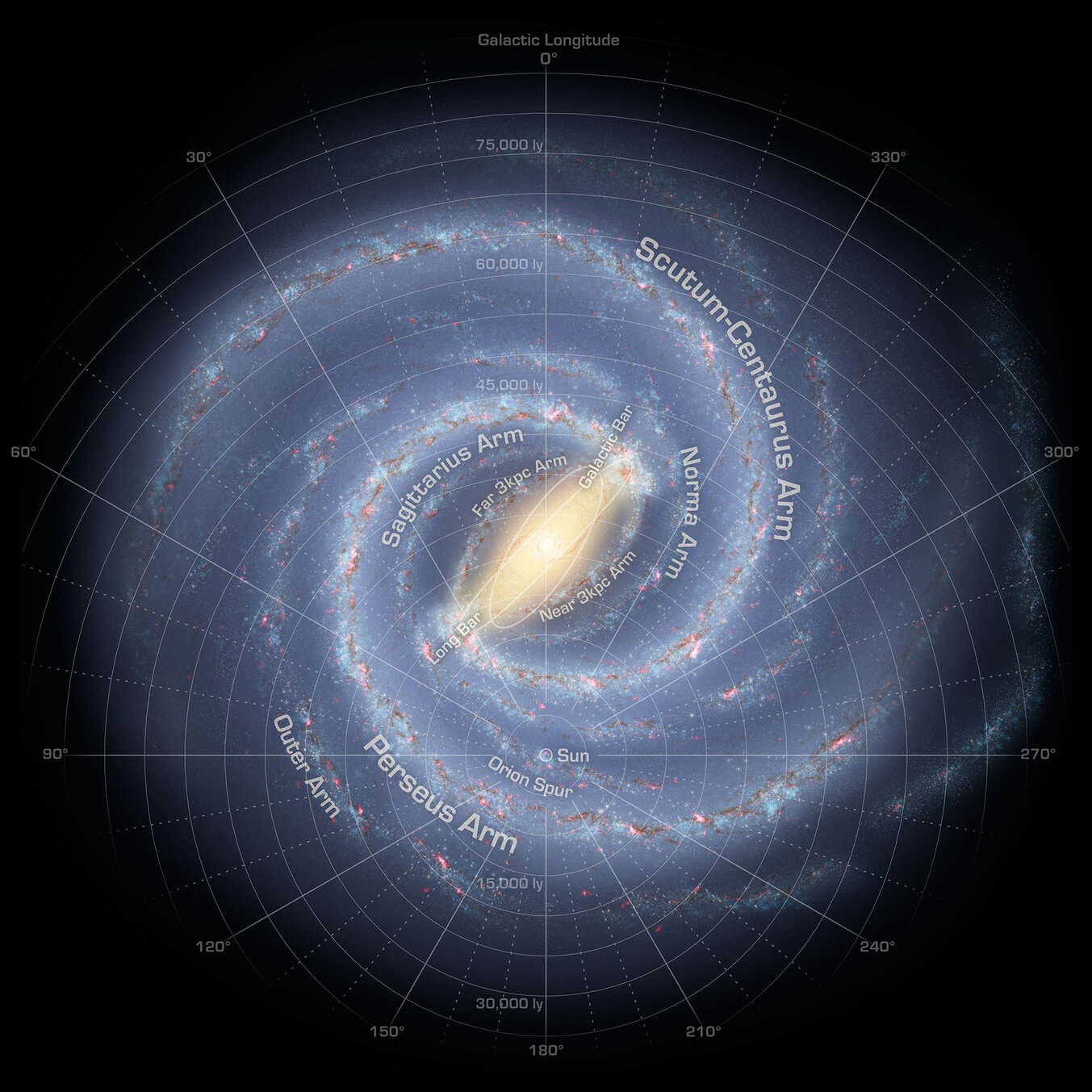 Backwards Integrations(Vauterin & Dejonghe 1997; Dehnen 1999)
Integrate orbits starting from different « local » positions in the configuration space
Integrate back in time to a time where bar and spiral arms were not present. 
Compute the orbits actions at this time.
Compute the axisymmetric DF at this original time : 
By conservation we have the DF at  for joint bar and spiral arms
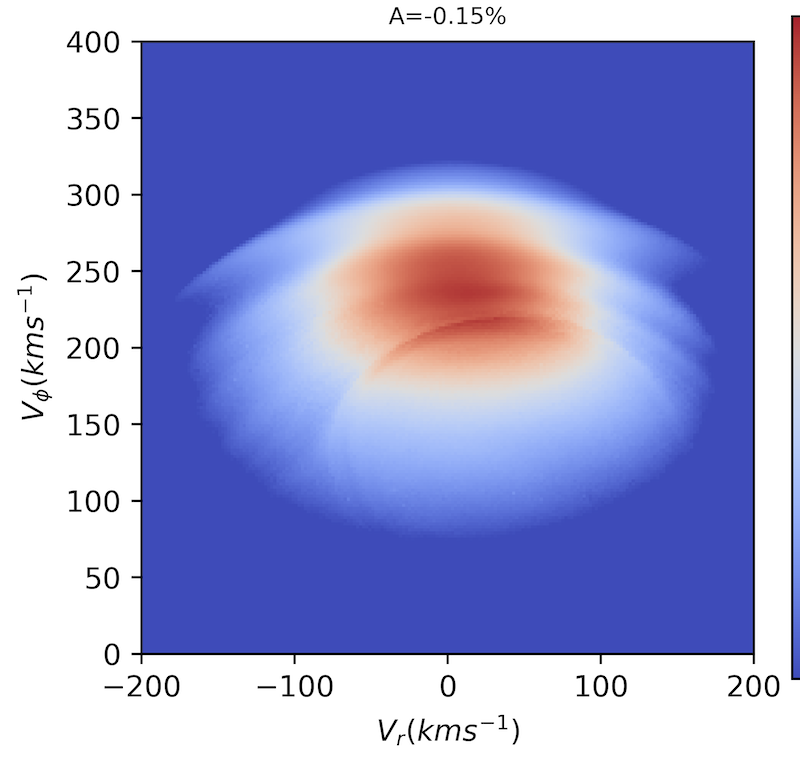 Credits: NASA/JPL-Caltech/R. Hurt (SSC/Caltech) + Adaptions (Yassin Rany Khalil)
Liouville equation
Idealised stellar system of  identical stars of mass . 
Position   and velocities .
Phase-space probability distribution function . 
Temporal evolution of 
Liouville equation :.
BBGKY Hierarchy
The reduced distribution functions are defined as*:    
So that the BBGKY hierarchy is given by: 
.*With  with .
BBGKY Hierarchy for
is the one-particle phase-space density in terms of mass.
For the two-particle reduced distribution function, let’s define  such that:
.

The BBGKY hierarchy for :

In the limit ,
Collionsless Boltzmann Equation
(= Vlasov Equation)
BBGKY hierarchy for  in the limit :      .
Notice that:.
The phase-space density of stars in an infinitesimal Lagrangian volume is conserved.
.
Background potential
2 disk density profiles: Stellar thin disk and Interstellar medium thick disk

3 parameters each
2 spheroidal density profiles: Dark Matter and Bulge.

5 parameters each 
So the background model has  parameters

Sun's velocity and position counts for more  parameters
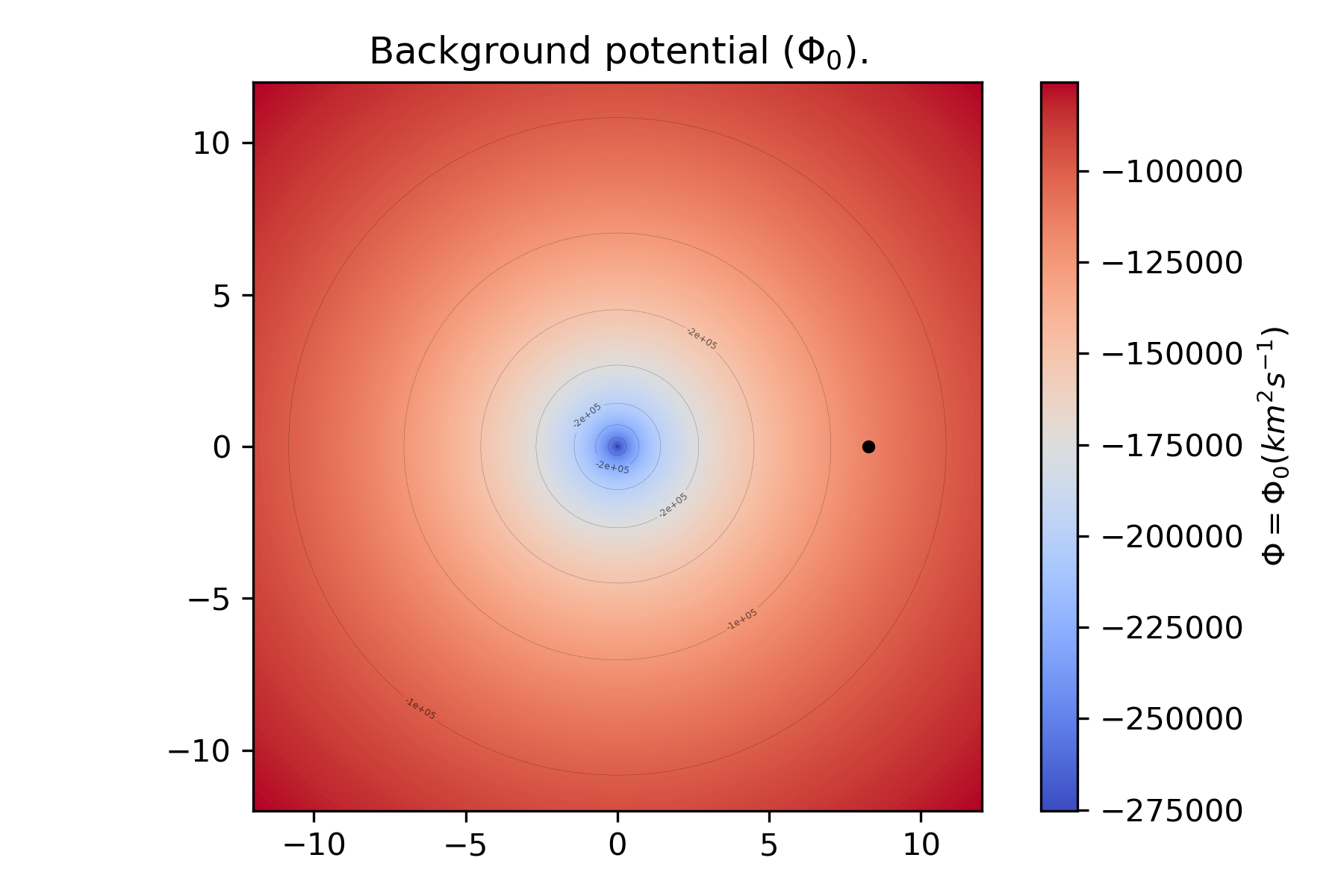 Bar potential
Bar potential:

. Cutoff at . 
Bar angle  
Bar pattern speed 
Amplitude 
Radial profile parameters 
3 superposed modes 
Each mode has 3 free parameters: 
So the Bar model has  parameters
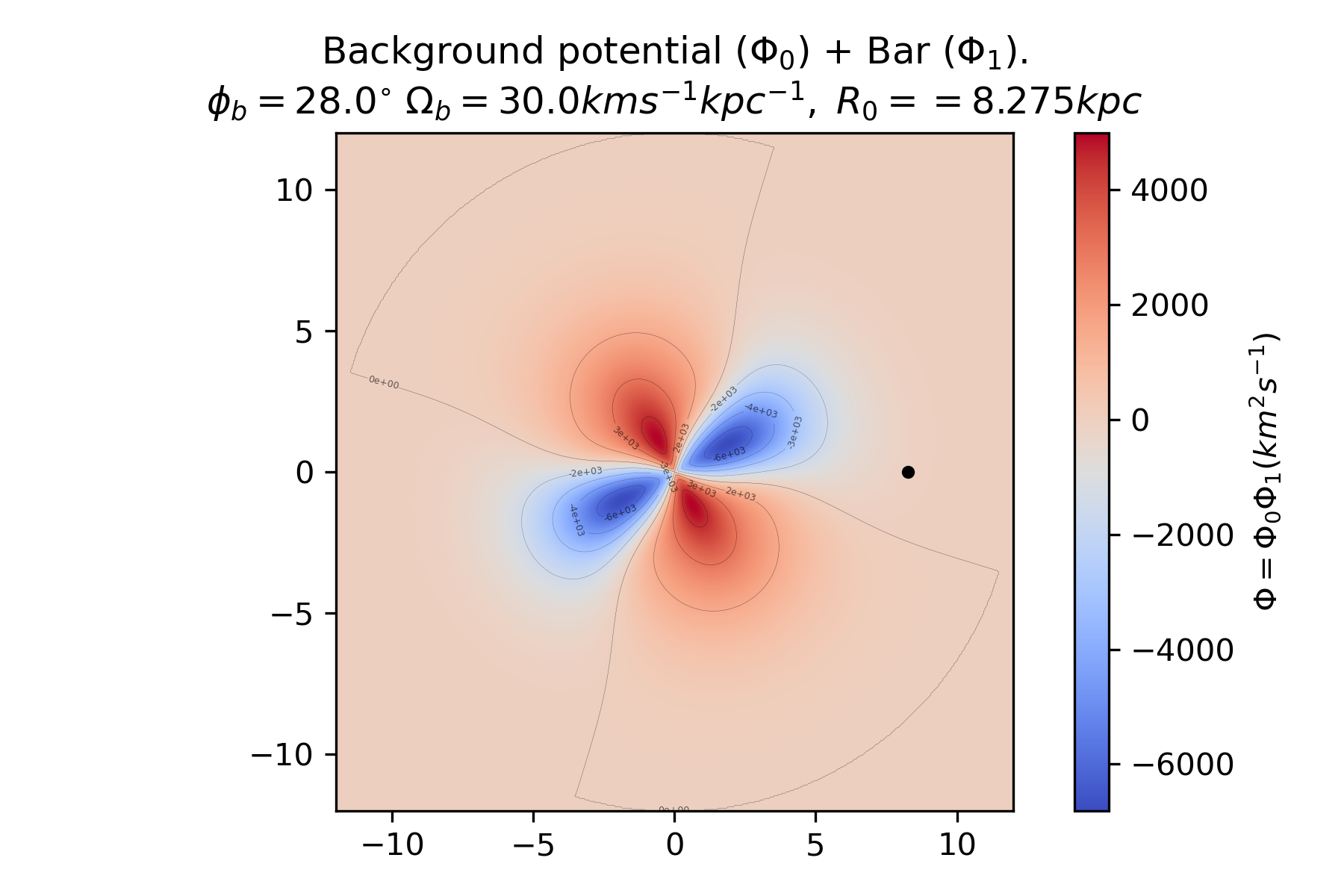 Spiral arms potential
Spiral Arms potential:


Amplitude 
Pit angle 
Spiral arms pattern speed 
Phase 
Arms number 
So the Spiral Arms model has  parameters
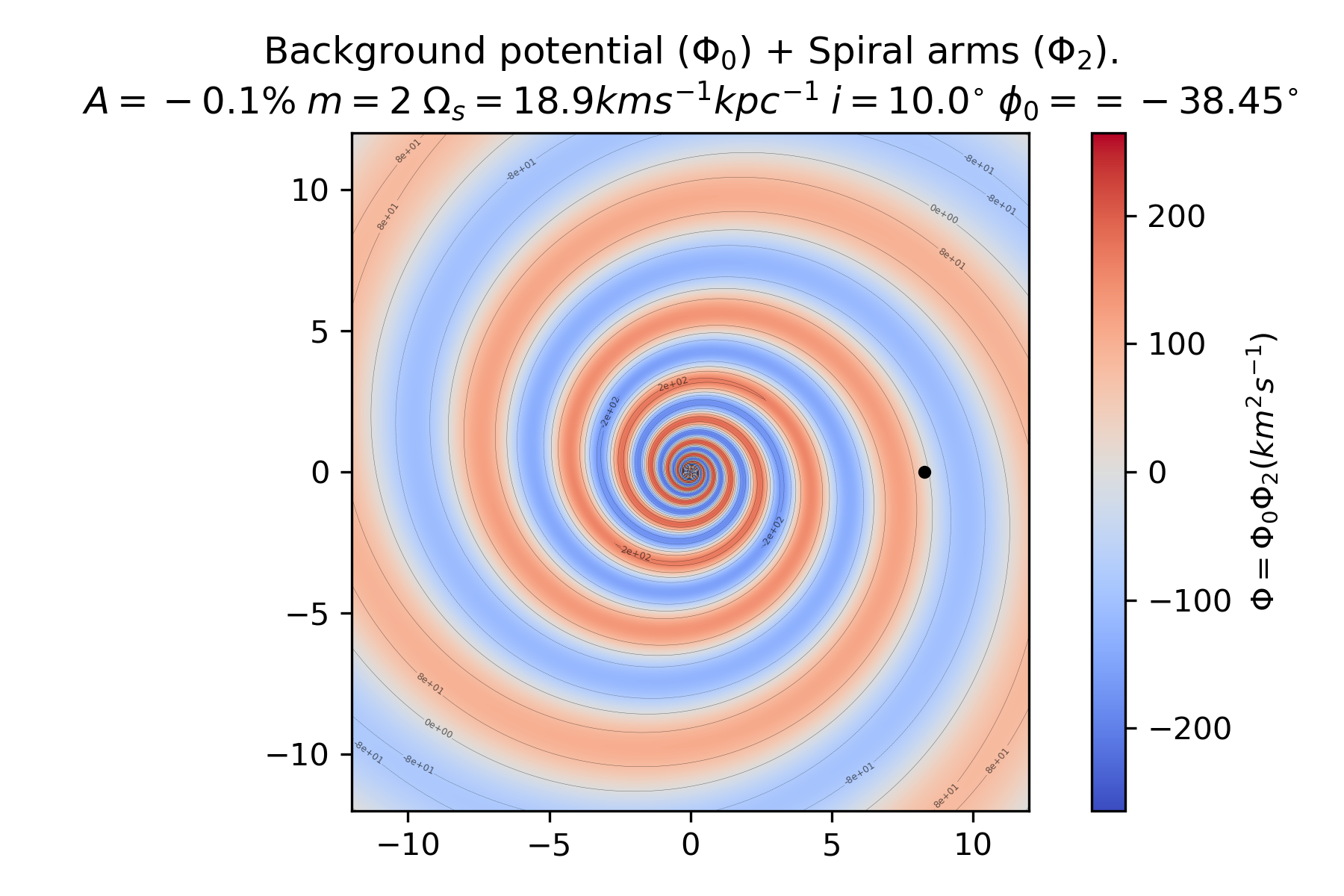